Information Technology CategoryMultiple Award Schedule
ITC SOLUTIONS TRAINING
Agenda
Federal Acquisition Service 
Information Technology Category 
IT Modernization Efforts
Acquisition Support Initiatives

Multiple Award Schedule
Master Contract, Pricing, & Ordering 
Blanket Purchase Agreements  
Contractor Teaming Arrangements
Ancillary and Order Level Materials 
GSA FastLane Program 
Pre-Competed Vehicles 

Real Life Use Cases + Success Stories

GSA Support Tools
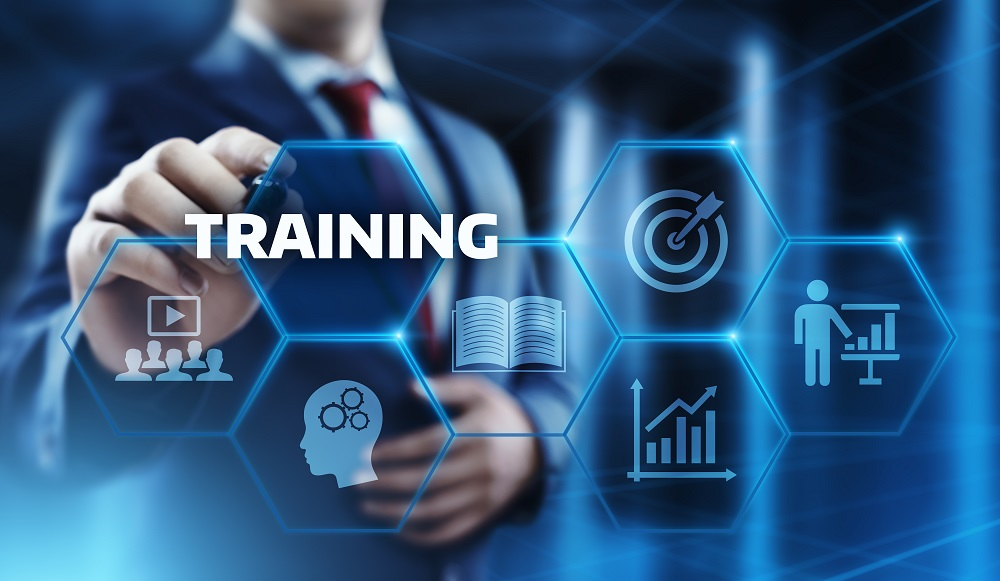 ITC Partners through MAS
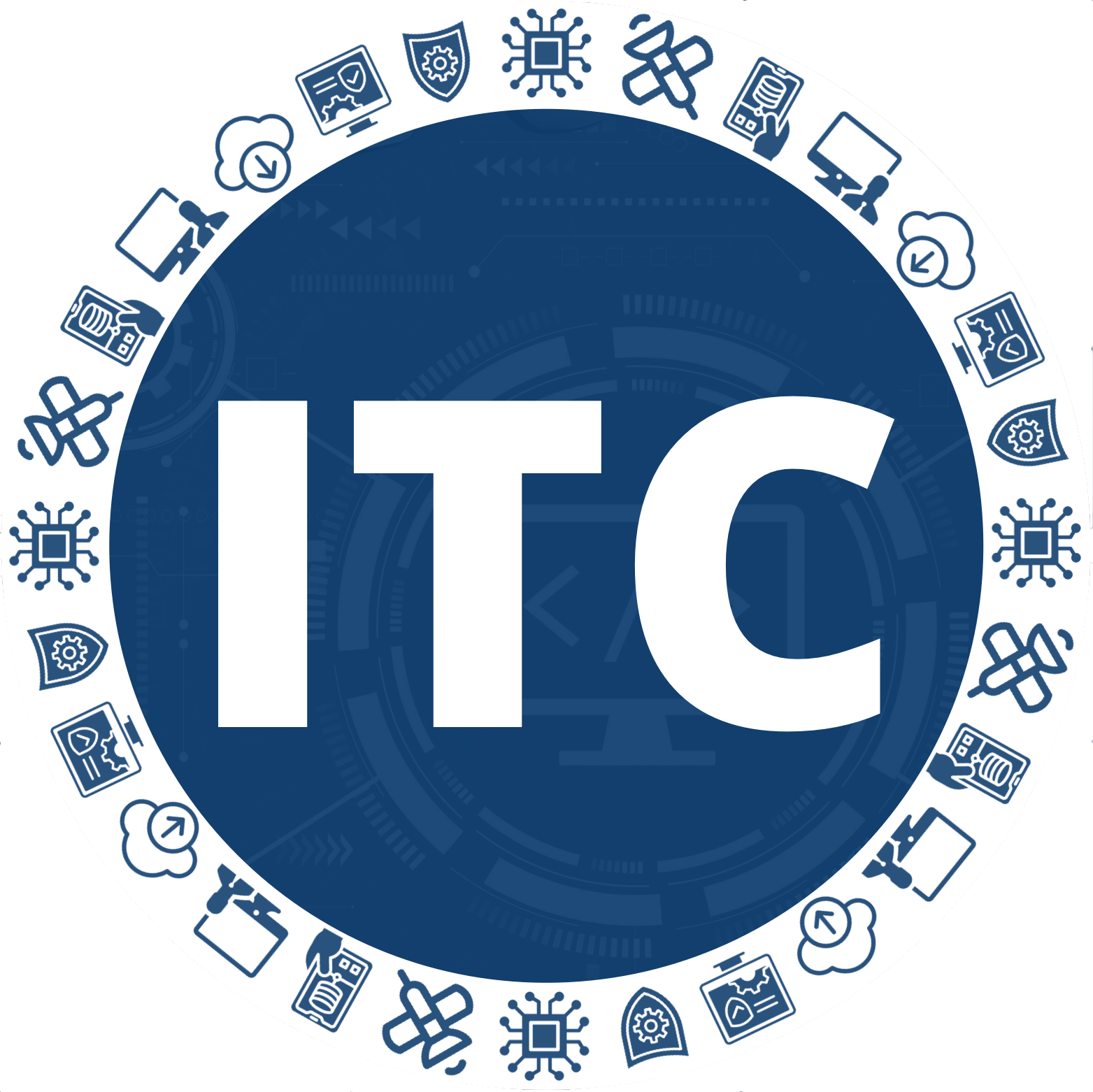 ITC partners with agencies to deliver information technology solutions through the Multiple Award Schedule (MAS).

Managing $34B+ in government IT spending.
Saving customers agencies $2B each year.
Cost avoidance through established pricing.
Improving procurement acquisitions lead time. 
Incorporating supply chain risk management.
Information Technology Category (ITC)

Acquisition Solutions & Category Expertise
Assisted Acquisition Service (AAS)

Custom Support Services
Customer and Stakeholder Engagement (CASE)

Strategic 
Relationships
Technology Transformation Service 
(TTS)

Digital 
Transformation
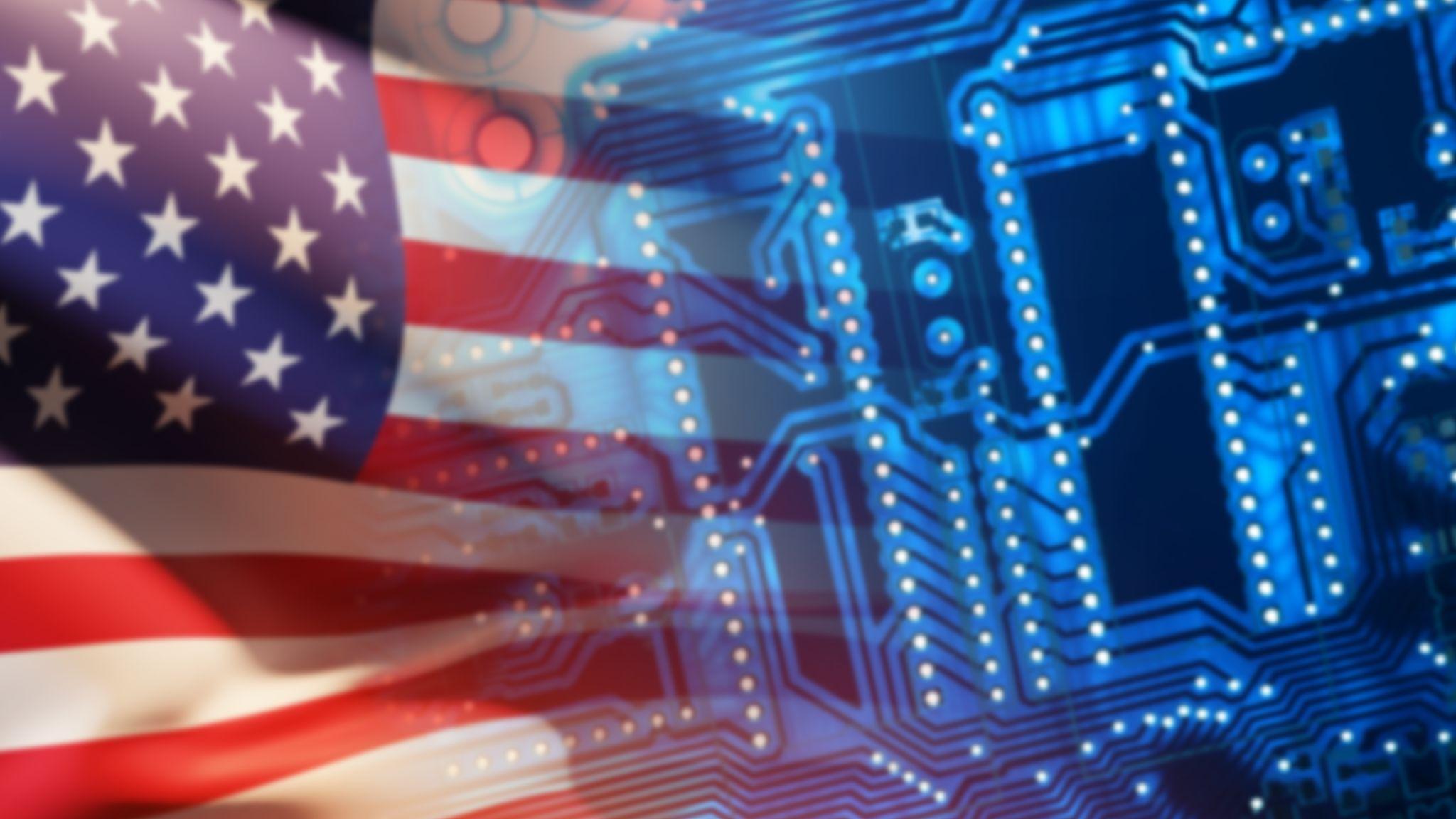 ITC is a key player andpartner for agency IT modernization.
Cloud (XaaS): Order Guide

Zero Trust (ZT) Architecture: Buyers Guide

Post Quantum Computing (PQC) 

Artificial Intelligence (AI) 

Machine Learning (ML) 

Blockchain

Internet of Things (IoT)

Emerging Technologies
Acquisition Support Initiatives
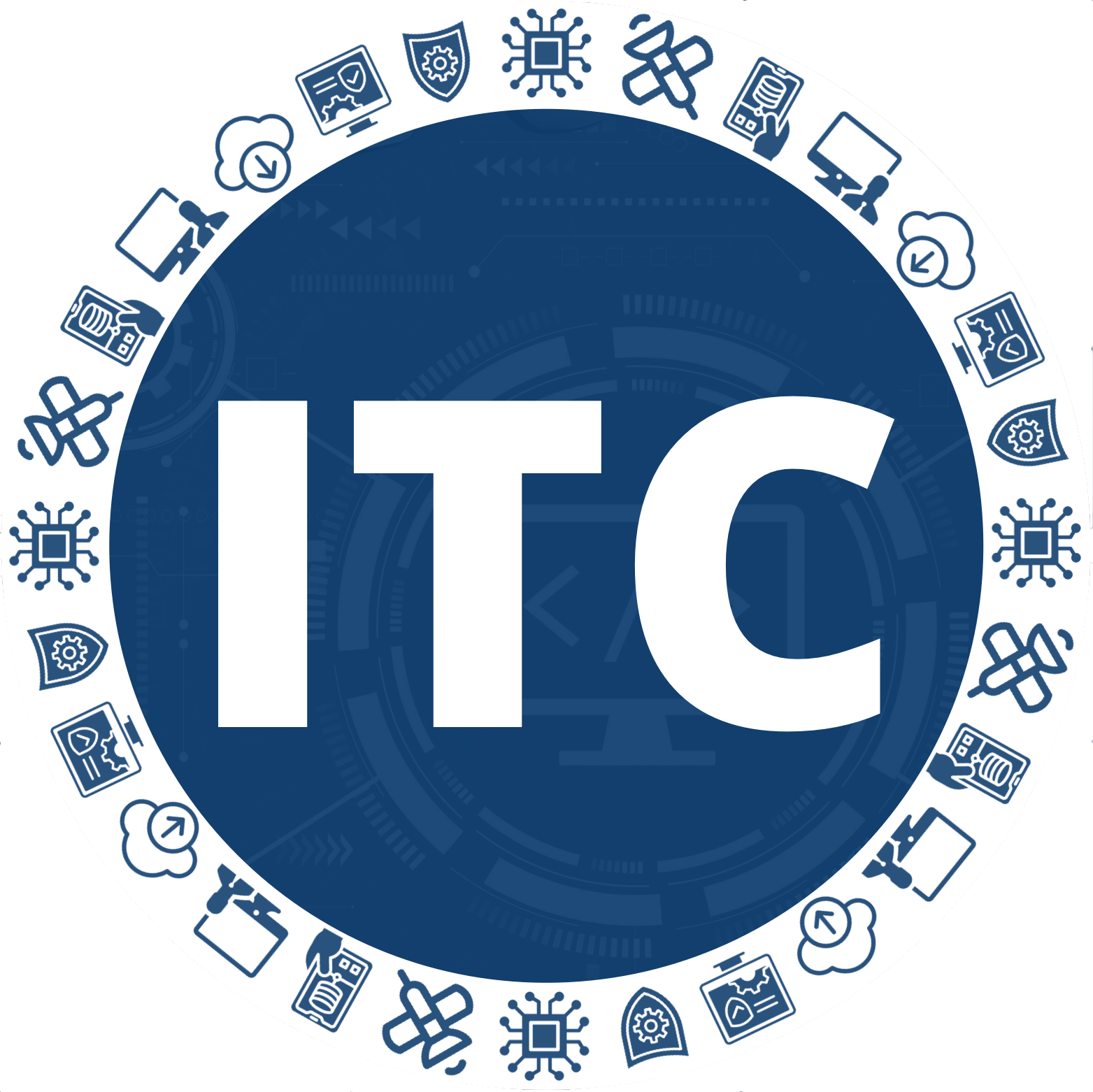 HELPING AGENCIES DELIVER SUCCESSFUL ACQUISITIONS
Program Management Benefits: Cost, Schedule, and Performance.
Smarter Cost Savings

Established Not-To-Exceed ceiling prices. 

Prices have been determined "Fair and Reasonable".
Competition at the order level will further drive price discounts.  
Reduce administrative costs by using pre-competed acquisition vehicles.
Federal Market Strategy

Achieve socio-economic targets / credits (direct and indirect) awards.

Leveraging the buying power of the government by Category Management.
 
Ability to access small business vendors of a variety of socio-economic categories for set-asides. 

Delivering savings, value, and efficiency.
Faster Procurement Time

Support through the entire acquisition lifecycle (pre/post award).

Complementary scope and requirement reviews.

Market Research Assistance (M-RAS) and acquisition vehicle recommendations. 
Faster acquisition awards (PALT) by using pre-competed acquisition vehicles.
Compliance Focused

Compliant with ALL  federal legislation, regulations (FAR), and policies. 
Acquisition vehicles managed by GSA acquisition workforce professionals. 
Compliant with Section 801 of the National Defense Authorization Act for FY 2008.
Additional agency regulations and policy requirements can be included at the order level.
Multiple Award Schedule (MAS) 
Providing access to pre-vetted suppliers.
Incorporating supply chain risk mitigation.
Specialized Item Numbers for IT buying.
IT SINs
IT Services
Cloud & Software
IT Hardware
Telecom & Satellite
Specialized IT Categories
Identity, Credentials, & Access
SIN 54151S - IT Professional Services

SIN 54151HACS - Cyber Security

SIN 54151HEAL - Health IT
SIN 511210 - IT Software Licenses

SIN 54151 - IT Software Maintenance

SIN 518210C - Cloud Solutions
  • 518210 - IaaS, PaaS, Saas
  • 541519 - Cloud Labor
SIN 33411 - IT Hardware

SIN 532420L - IT Leasing

SIN 811212 - Hardware Maintenance
SIN 517312 - Wireless Mobility Solutions

SIN 517410 - Commercial Satellite Communications Solutions

SIN 541370GEO - Earth Observation Solutions
SIN 518210FM - IT - Core Financial Mngt. Solutions FM QSMO

SIN 54151ECOM - Electronic Commerce

SIN 561422 - Automated Contact Center Solutions 

SIN 611420 - IT Training
SIN 541519ICAM - ICAM (non-PIV) Products & Services

SIN 541519PIV - Personal Identity Verfication (PIV) Products & Services

SIN 541519PKI - Public Key Infrastructure (PKI)

SIN 541519CSP - Identity Proofing & Authentication
BPA Use Story
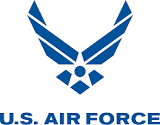 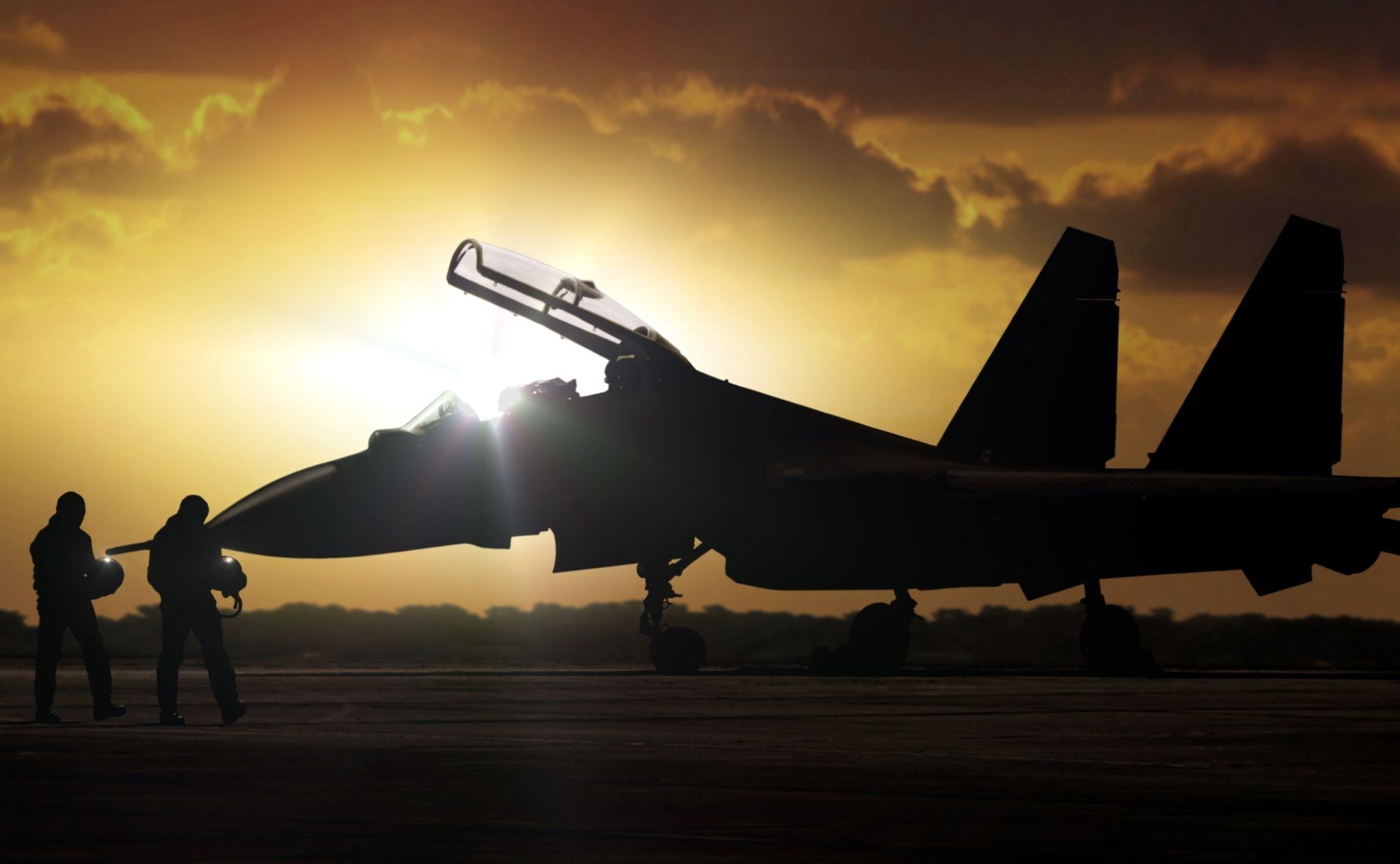 Air Force awarded a $5.7B IT Service Management, Service Desk, and end-user devices Blanket Purchase Agreements (BPA) using the Multiple Award Schedule (MAS). 
ITC provided market research, scope reviews, technical SMEs, and lessons learned from previous Blanket Purchase Agreements.
MAS: Master Contract
Master IDIQ Contract Awarded under FAR 12 – Acquisition of Commercial Items & FAR 38 – Federal Supply Schedules (FSS).
Long-term government-wide “Potential 20 year” contract with commercial companies that provide access to ever changing commercial IT offerings.
Base schedule contract options are formally reviewed every five (5) years to ensure vendors remain compliant and commercial pricing remains competitive.
Contract ceiling does not apply.
Industrial Funding Fee (IFF) (paid by Industry, not the customer). 
Continuously refreshed supplier base offering access to small businesses for set-asides. 
Compliance with ALL applicable Federal Regulations and Policies.
Established End User License Agreements (EULA) for software. 
Worldwide Coverage (CONUS/OCONUS).
MAS: Speed, Cost Savings, & Compliance
Acquire commercial information technology from pre-qualified vendors at lower than open-market prices in less time than going the traditional full and open route. 

Contract pricing based off of negotiated best commercial pricing and allowing agencies to further negotiate rates and pricing. 

Established contractor compliance checklist that all vendors must comply with.

What baseline Supply Chain Risk Management (SCRM) requirements are included?
Kaspersky Lab
Section 889 (Part A & B) 
Trade Agreements Act (TAA) 
Made in America” (MiA) Country of Origin Designations
Using  data analytics/AI Bots to search for potentially non-compliant items.

GSA blocks and removes non-compliant products.
MAS: Schedule Ordering & Contract Pricing
MAS: Contract Pricing
MAS: Schedule Ordering
Multiple Award Schedule (MAS) contracts include:
Pre-negotiated ceiling prices.
Pre-negotiated terms and conditions.
FAR 8.405 - GSA Ordering Procedures
Using the eBuy system, agencies (buyers) may prepare and post Requests for Quotations (RFQs) for specific products and/or services.
Ordering via Subpart 8.4 - Federal Supply Schedules
Vendors propose established rates.
Agencies further negotiate discounts at the order level. 
Ask about exceptions!
Additional agency terms, conditions, and flow down clauses are allowed, but cannot conflict with the master MAS contract.
Order-Level Materials (OLMs) and Ancillary Supplies and Services (ANCILLARY) are both types of supplies and services that can be used to support a GSA Schedule contract or BPA.
GSA prices for products and services are based on the best commercial pricing
Contracting officers and negotiate to establish base pricing.
Agency negotiations at the order level further decrease established ceiling prices. 
Other contract vehicles do not price, so agencies are at risk for overpaying for services or products. 
Ordering activities are required to seek a price reduction when the order exceeds the SAT (FAR 8.405-4).
MAS: Blanket Purchase Agreement
The Multiple Award Schedule (MAS) Blanket Purchase Agreement (BPA) is a government contract that allows for the purchase of products and services through the MAS program.
An acquisition strategy to establish single or multi-award agreement in accordance with FAR 8.405-3.. 

Ordering activities can establish BPAs with schedule contractor(s) that can provide products, or IT services. 

Agencies can establish a family of acquisition vehicles tailor-made to deliver IT solutions.

Allows agencies to consolidate, and conduct enterprise approach buying, realizing economies of scale. 

Ability to award complex multi SIN and line item awards to buy services or products. 

A BPA establishes terms applicable to future orders, and does not obligate funds and does not have ceilings or guarantees.
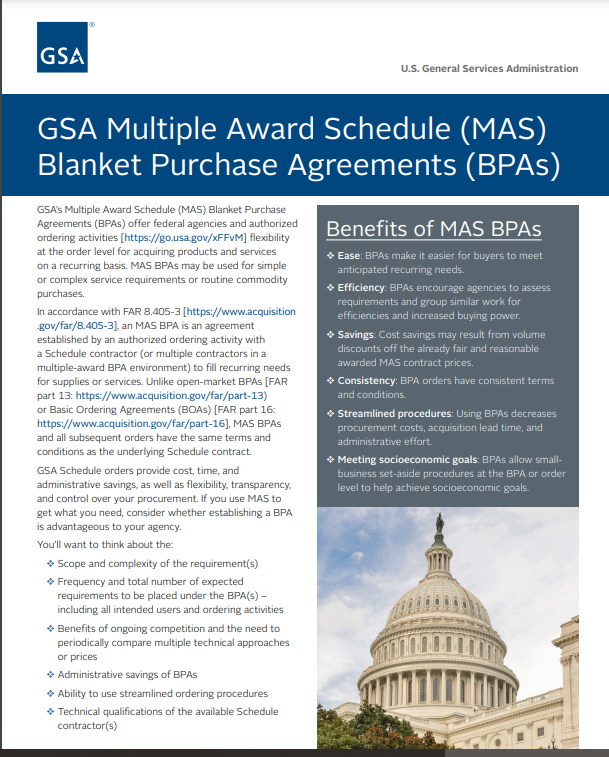 MAS: BPA Features & Benefits
MAS: BPA Benefits
MAS: BPA Features
Ability to establish agreements with multiple vendors maintains competition.
Streamlined BPA ordering procedures. 
Increased flexibility in acquiring services and products. 
Increases flexibility to plan for anticipated purchases.
Set-asides can be done for small businesses and any social economic class as determined through market research.
Does not require a minimum guarantee, or maximum ceiling. 
Agency wide ordering through an established BPA increases flexibility to meet mission needs.
Ability to on-ramp additional vendors.
 Addition of new technologies can be incorporated as they become available.
Since BPAs are not contracts, you can build in simple cancellation language to deal with poor performers without the termination for convenience or default complexities
The “Contract Disputes Act” does not have jurisdiction over BPA agreements.
BPA’s do not have ceilings. 
Ability for agencies to combine repetitive orders under a BPA reduces administrative costs.
Adopting an enterprise-wide BPA approach can streamline operations and improve the ordering process across the agency allowing for standardization. 
MAS provides standard terms, and conditions along with compliance, and awarding a BPA allows agencies to incorporate agency clauses.
Order Level Materials (OLM) up to 33% of total value of BPA.
MAS: CTA Comparison
MAS: Ancillary Supplies & Services
Ancillary Supplies and Services Special Item Number (SIN) is used for support supplies and services that are not covered by any other SIN on a schedule. 

These supplies and services are intended to complement a contractor's offerings and provide a solution to a customer's needs. Here are some things to know about the Ancillary Supplies and Services SIN: 
Pricing: The price for these items is determined when the schedule or modification is negotiated. 
Incidentals: Ability to award incidental items at the schedule-contract level if they are routinely provided.
MAS: Order Level Materials
Order-Level Materials (OLMs) Special Item Number (SIN) is used for supplies or services that are purchased to support a specific task or delivery order under MAS. 

OLMs are used when the supplies or services are not known at the time the contract or BPA is awarded. Here are some things to know: 
Priced at the order level or BPA level, not in the contract or BPA. 
Sold as either Time & Materials (T&M) or Labor Hour under a Contract Line Item (CLIN). 
Only included in orders under authorized subcategories that have the OLM SIN. 
The value  cannot exceed 33.33% of the total order or BPA value.
MAS: FastLane
The GSA FastLane is a program that helps government agencies access new technologies and innovative offerings by reducing the time it takes for GSA to process contract actions and add new companies onto the schedule. Here are some things to know about the process: 
Faster award cycles: Reduce the time it takes to process eOffers from 110 days to 30–45 days. 
Quicker contract modifications: Allows GSA to  process contract modifications in as little as 24–48 hour adding new vendor products to their catalogs. 
More agile IT companies:Vendors can quickly update their contracts to meet customer needs. 

The FASt Lane program is part of the GSA's Making It Easier (MIE) initiatives.

It was designed for eligible MAS vendors, to assist them getting onto contract or modifying contracts for new product additions.
Defense Innovation Unit Use Case Scenario
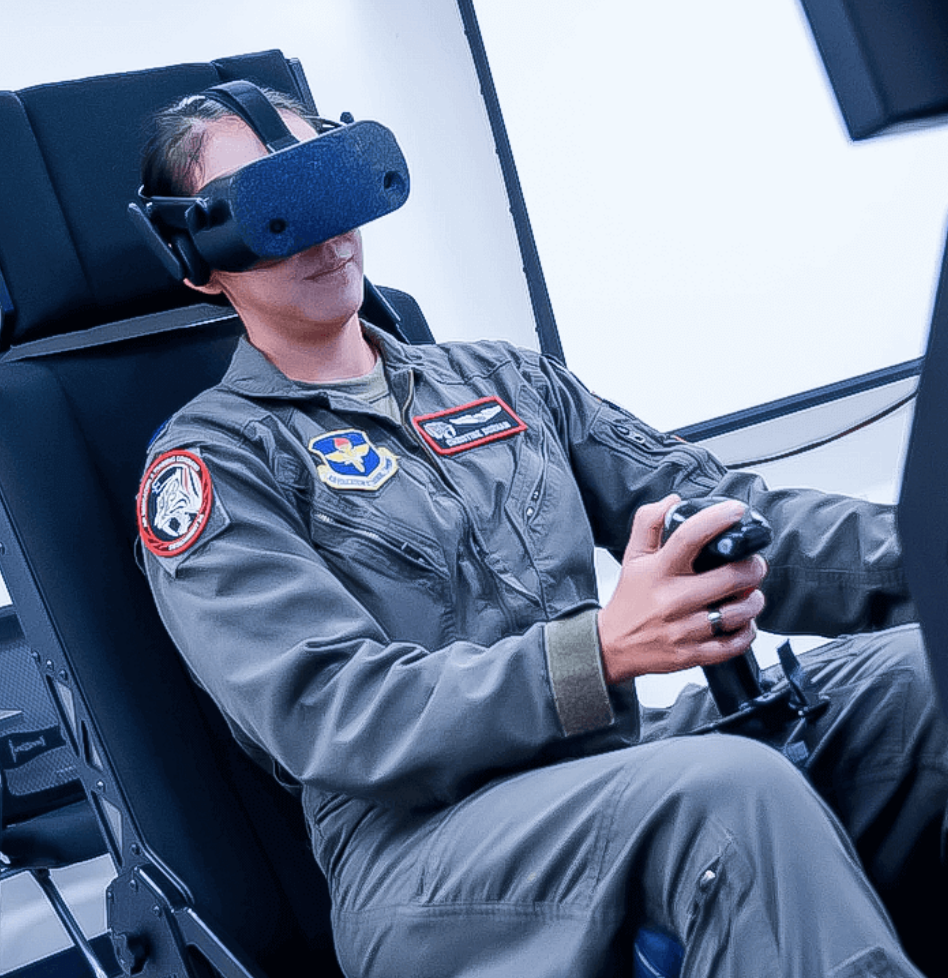 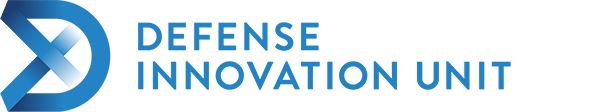 ITC is using its “FASt Lane” process and works closely with DIU to onboard emerging tech vendors onto the GSA Multiple Award Schedules.
Recent successes include aquatic drones for NOAA hurricane tracking and Artificial Intelligence Information Operations for the U.S. Army.
Pre-Competed Vehicles 

2GIT BPA (IT Hardware, Software, & Ancillary) 
GSS BPA (Desktops/Laptops) 
Printer BPA 
GSA Advantage
New vehicles
Pre-Competed Vehicles (Click resources below)
2GIT
1
4
GSA ADVANTAGE!
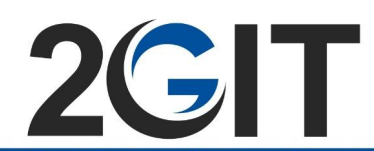 GSS BPA
2
5
ASCEND
Cloud acquired
(coming soon)
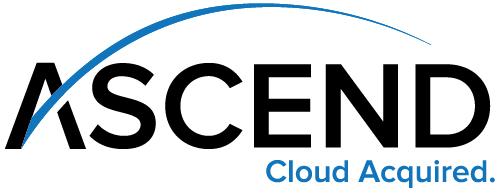 GOVERNMENT-WIDE PRINTER BPA
3
6
SCRIPTS
(coming soon)
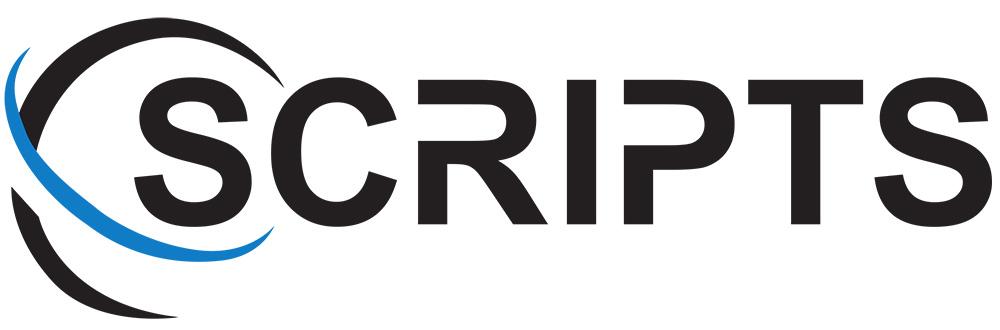 Buying Resources: 
Ordering guidelines for MAS. 
GWAC vs MAS solution comparison.
GSA Order Guides
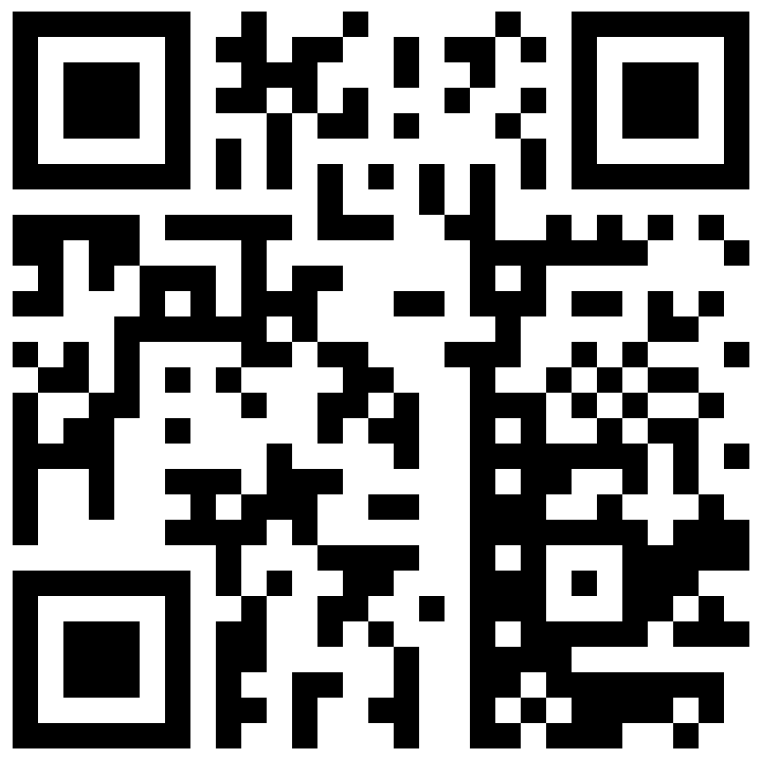 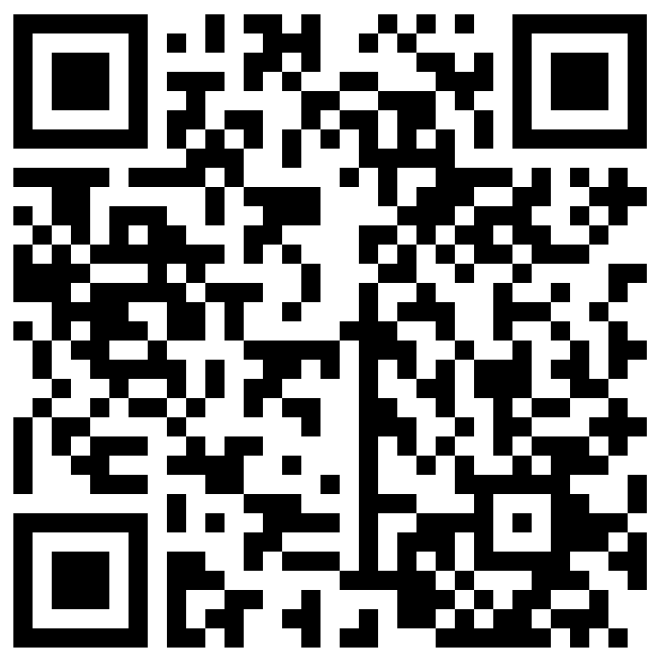 EXCEEDS SAT
Ordering Procedures for Products & Services: without SOW FAR 8.405-1
The ordering activity contracting officer shall provide an RFQ that includes a description of the supplies to be delivered or the services to be performed and the basis upon which the selection will be made
Develop the RFQ and post to GSA eBuy or provide the RFQ to as many Schedule contractors as practicable to reasonably ensure that quotes will be received from at least three 
(Document file if receive less than three quotes) 
Limited Sources Justification, if applicable
Shall seek a price reduction (FAR 8.405-4) - Best value determination 
May not place orders orally
MICRO-SAT
Ordering activities shall place orders with the Schedule contractor that can provide the supply or service that represents the best value
Survey ≥ 3 contractors (GSA Advantage, Catalogs, Pricelists)
Limited Sources Justification, if applicable 
Determine if a price reduction should be sought
Best value determination
BELOW MICRO
Ordering activities may place orders with any Federal Supply Schedule contractor that can meet the agency’s needs 
Although not required to solicit from a specific number of Schedule contractors, ordering activities should attempt to distribute orders among contractors
MICRO-SAT
Ordering Procedures for Services: requiring a SOW FAR 8.405-2
The ordering activity shall develop a statement of work, and shall provide the RFQ (including the statement of work and evaluation criteria) to at least three Schedule contractors that offer services that will meet the agency’s needs
Specify the type of order (i.e., firm-fixed-price, labor-hour) for the services identified in the statement of work
Limited Sources Justification, if applicable 
Determine if a price reduction should be sought
Best value determination
BELOW MICRO
Ordering activities may place orders with any Federal Supply Schedule contractor that can meet the agency’s needs 

Although not required to solicit from a specific number of Schedule contractors, ordering activities should attempt to distribute orders among contractors
EXCEEDS SAT
Establishing a BPA for Supplies – FAR 8.405-3(b)(1)
Develop RFQ, including the basis of the award
Post to GSA eBuy OR provide to as many Schedule contractors as is practicable to ensure at least three quotes
Limited Sources Justification, if applicable
Shall seek price reduction (FAR 8.405-4)
Best value determination
BELOW SAT
Survey ≥ 3 contractors
Limited Sources Justification, if applicable 
Determine if a price reduction should be sought
Best value determination
EXCEEDS SAT
BPA Ordering Procedures: FAR 8.405-3
Issue RFQ to all eligible BPA holders, or follow procedure for limiting sources
Select best value quote
Document best value determination and evidence of compliance with ordering procedures
Procedures for Ordering from Multiple-Award Schedule BPAs (FAR 8.405-3(c))
MICRO-SAT
Provide fair opportunity to all BPA holders or document reasons for restricting consideration
Select best value quote
BELOW MICRO
Place order with BPA contractor
Distribute orders among BPA contractors
GWAC vs MAS Comparison
Alliant 2
MAS IT
FAR Authority 
Ordering Governance
Protests 
Statutory authority 
Process to Use
Contractor Make-Up
Labor Categories & Rates
Period of Performance
Flexibility Parameters
Teaming
BPAs
Fair Opportunity
Far Authority
Ordering Governance 
Protests 
Statutory Authority 
Process to Use
Contractor Make-Up
Labor Categories & Rates
Period of Performance
Flexibility Parameters
Teaming
BPAs
Fair Opportunity
Circles that overlap have a commonality, while circles that do not overlap do not share any of the other circles' traits.

For more information, (click here)
Scope
Contract Types, but Alliant 2 provides cost reimbursement in addition to the other 
types
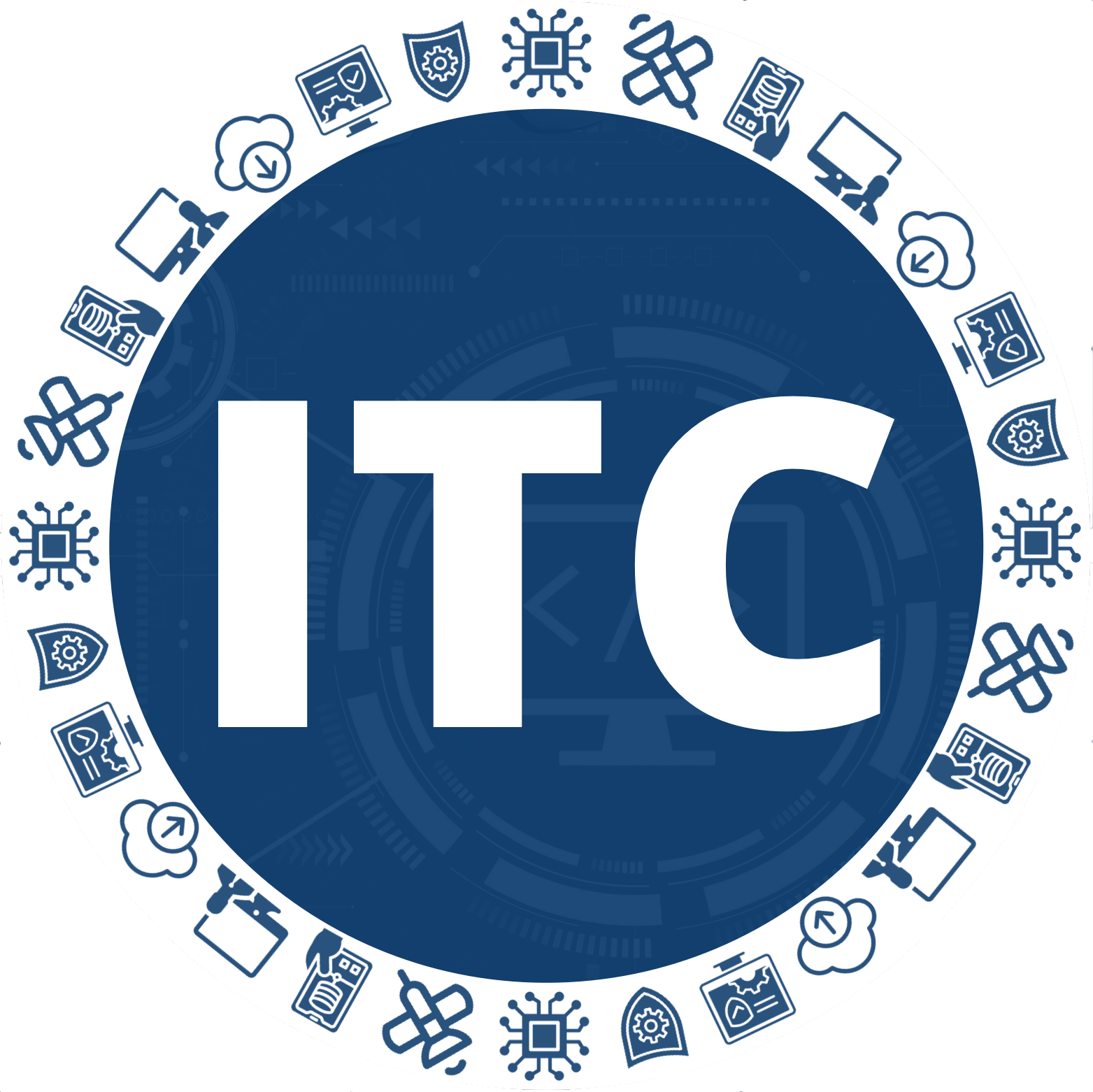 Value Proposition
Agencies benefit from choosing ITC because we offer a commitment to meet customer needs, easy access to the best solutions, cost savings, and compliance with Federal regulations.
Customer Commitment
Acquisition and IT subject matter expertise
Responsive customer support to assist with emergingtech needs
Training and decision-support tools available
Convenience
Variety & flexibility with uncompromising value & quality
Easy to identify and secure vendors, products and services
Achieve small business/socio-economic goals
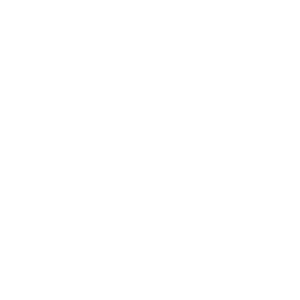 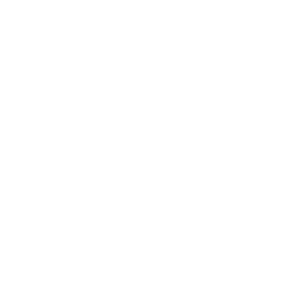 Compliance
Align with complex federal regulations, laws, directives, and guidance
Reduce security and acquisition risks
Safeguard cyber assets and supply chains
Cost Savings
Reduce costs, save time and resources for the mission
Solutions with pre-negotiated & competitive pricing
Access to Best-In-Class offerings recommended by OMB
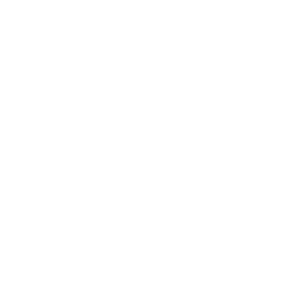 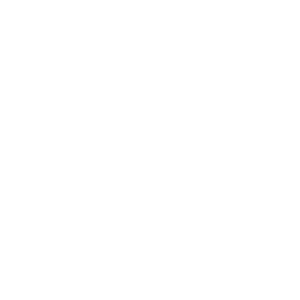 NOAA Use Case Scenario
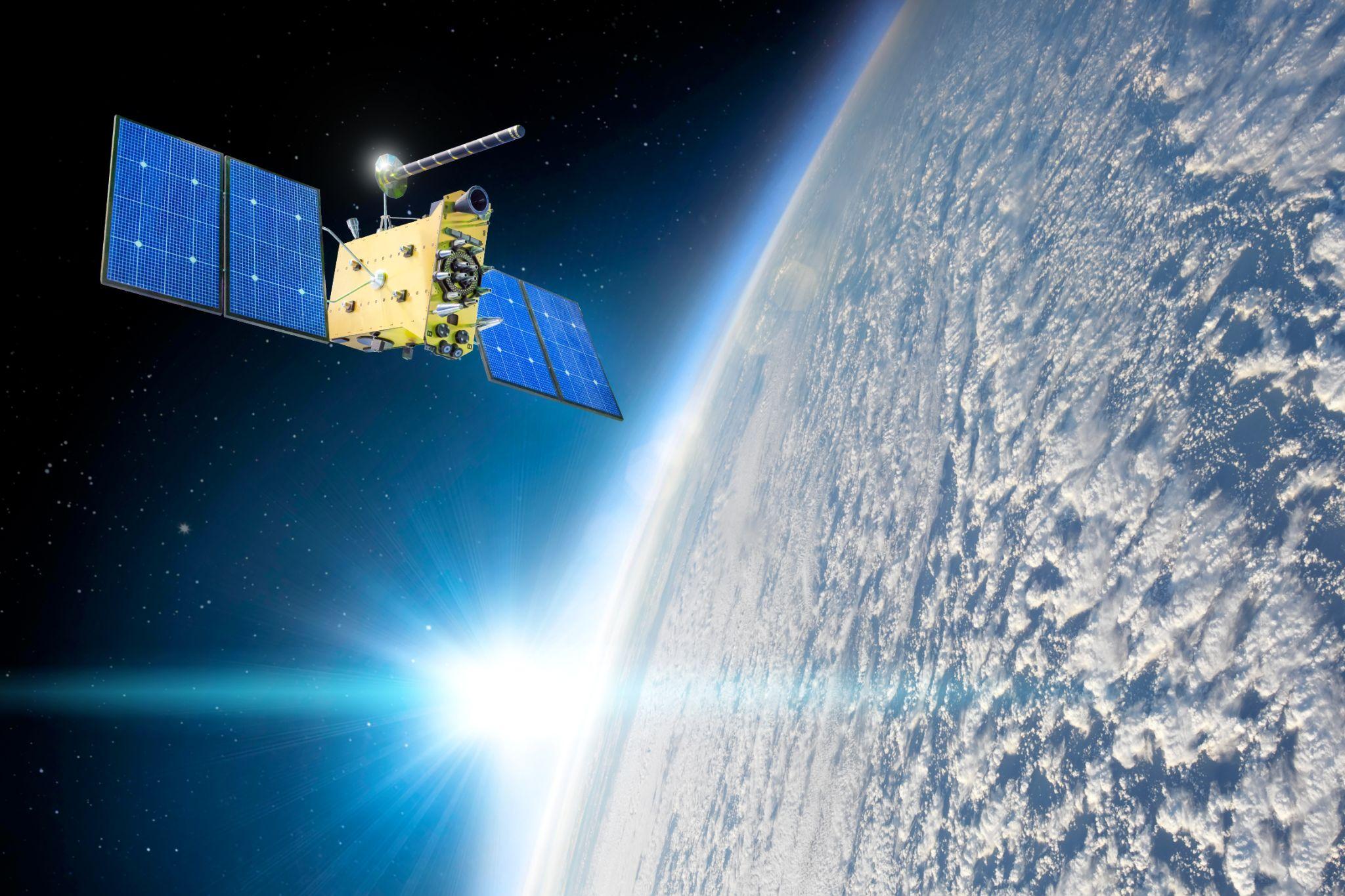 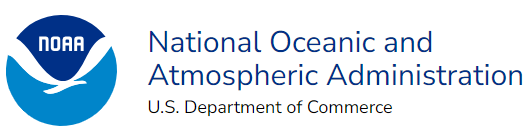 NOAA Mission IT Services (NMITS) was a multi-award blanket purchase agreement approach awarded with a value of $2.1B to small businesses to compete on task orders.  NMITS joins a family of IT acquisition vehicles tailor-made to deliver secure and compliant solutions.
ITC worked closely with NOAA during the entire acquisition life-cycle from pre to post-award. This helped the agency gain access to IT offerings from a variety of small business firms.
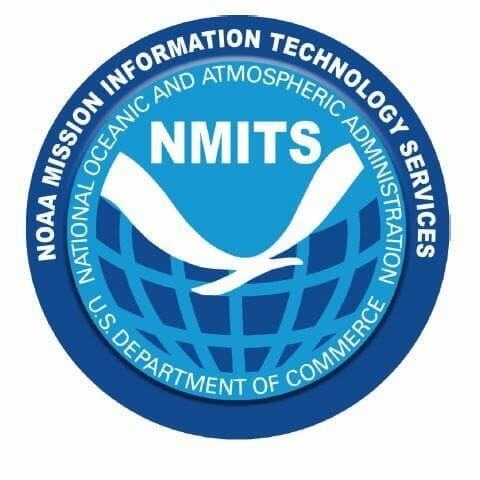 Support Tools
GSA Tools & Resources
Buyer Resources (Click Here)
Buyer Guide (Click Here)
01
Search, Select, Prepare, Submit
Progress Tracker
02
Central Hub with quick access to your RFQs
Buyer Homepage
03
3 Approaches - Keyword Search, Solution Guide, Acquisition Solution
Search for Solutions
04
Results are sorted by category number then subcategory number
Jump to Source & Source Listing
05
Select contractors to invite to quote on your RFQ
Post your RFQ
06
Post the RFQ
RFQ Information
Questions?
U.S. General Services AdministrationFederal Acquisition Service
Office of Customer and Stakeholder Engagement (CASE)
https://buy.gsa.gov/help

Information Technology Category (ITC) 
Customer Strategic Solutions Division (CSSD)
Inquiries can be sent to the ITC CSSD email box: ITCSSD@gsa.gov


CREDITS: Icons by Flaticon and infographics by Freepik
For more information, visit: gsa.gov
35
AppendixADDITIONAL RESOURCES Multiple Award Schedule Details  Initiatives MAS Ordering Procedures   Products and Services without SOW - FAR 8.405-1  Services Requiring an SOW - FAR 8.405-2Establishing a Blanket Purchase Agreement (BPA)   Ordering Procedures      Supplies – FAR 8.405-3(b)(1)     Services – FAR 8.405-3(b)(2)